Lamper
Innhold
Nattlampe …………………………………. 4
Leselys ………………………………………. 6
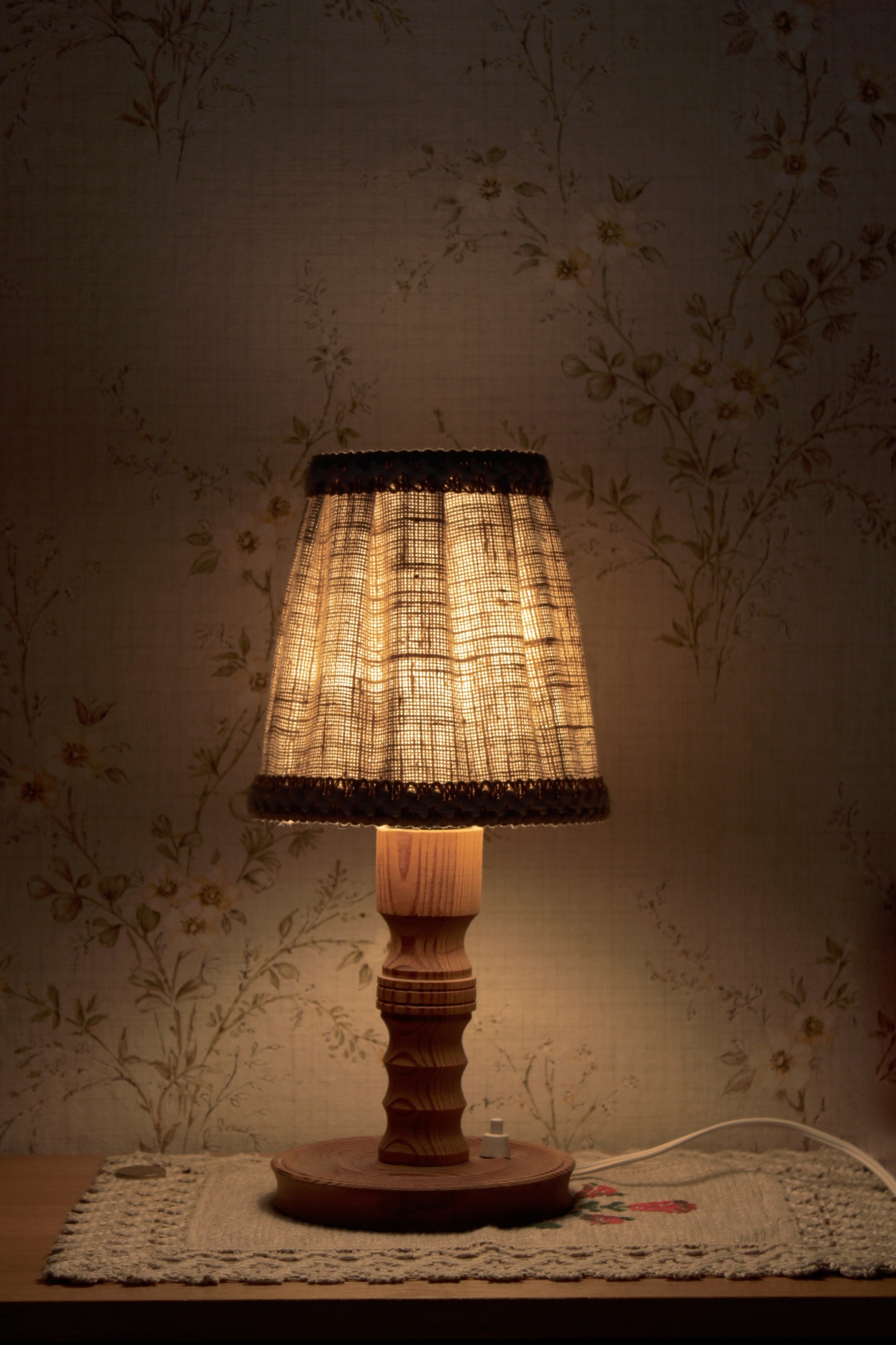 Nattlampe
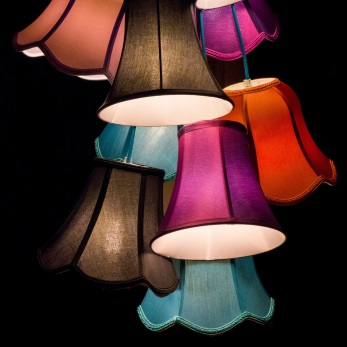 Nattlampa mi gir et godt og trygt lys.
Kari
Leselys
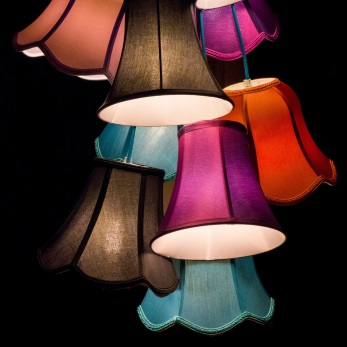 På skrivebordet mitt har jeg ei lampe som gir fra seg masse lys.
Ali